Game Maker
Game Maker
Test Your Knowledge And Have Fun!
Rules of the Game
The game consists of one round.
Players take turns choosing a category and a point value.
The host reads the clue, and the first player to buzz in gets a chance to answer.
The answer must be in the form of a question (e.g., "What is Paris?").
If correct, the player earns the points and chooses the next clue.
If incorrect, points are deducted, and other players can attempt 
an answer.
The game continues until all clues are answered.
The player with the most money at the end wins!
Players Scoreboard
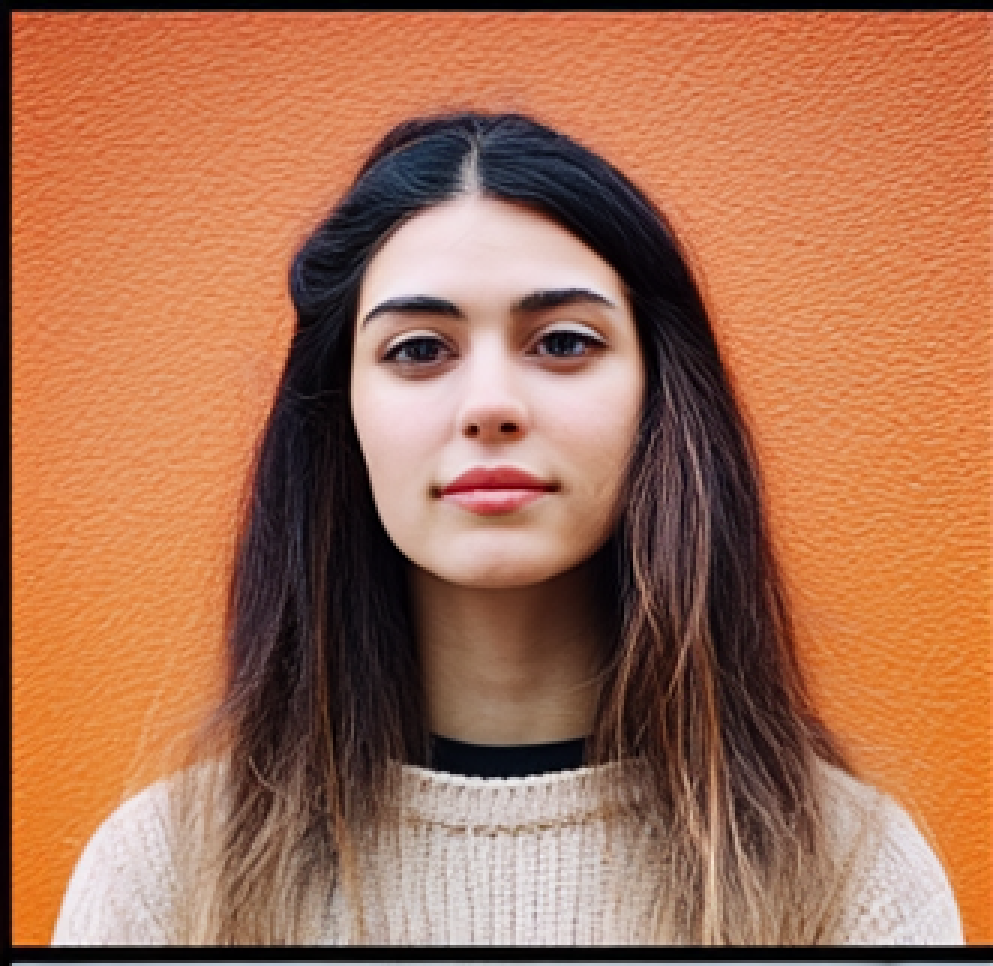 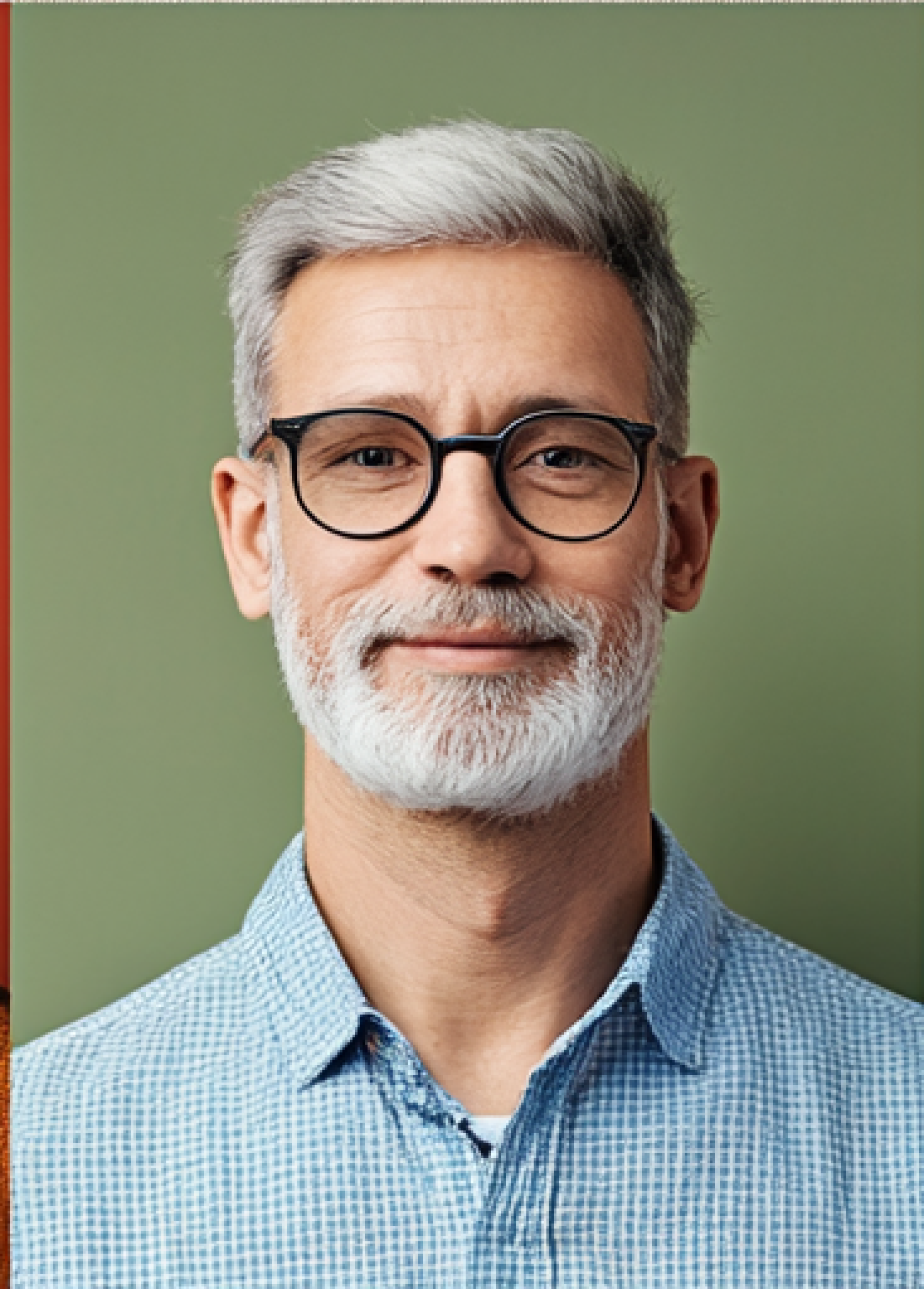 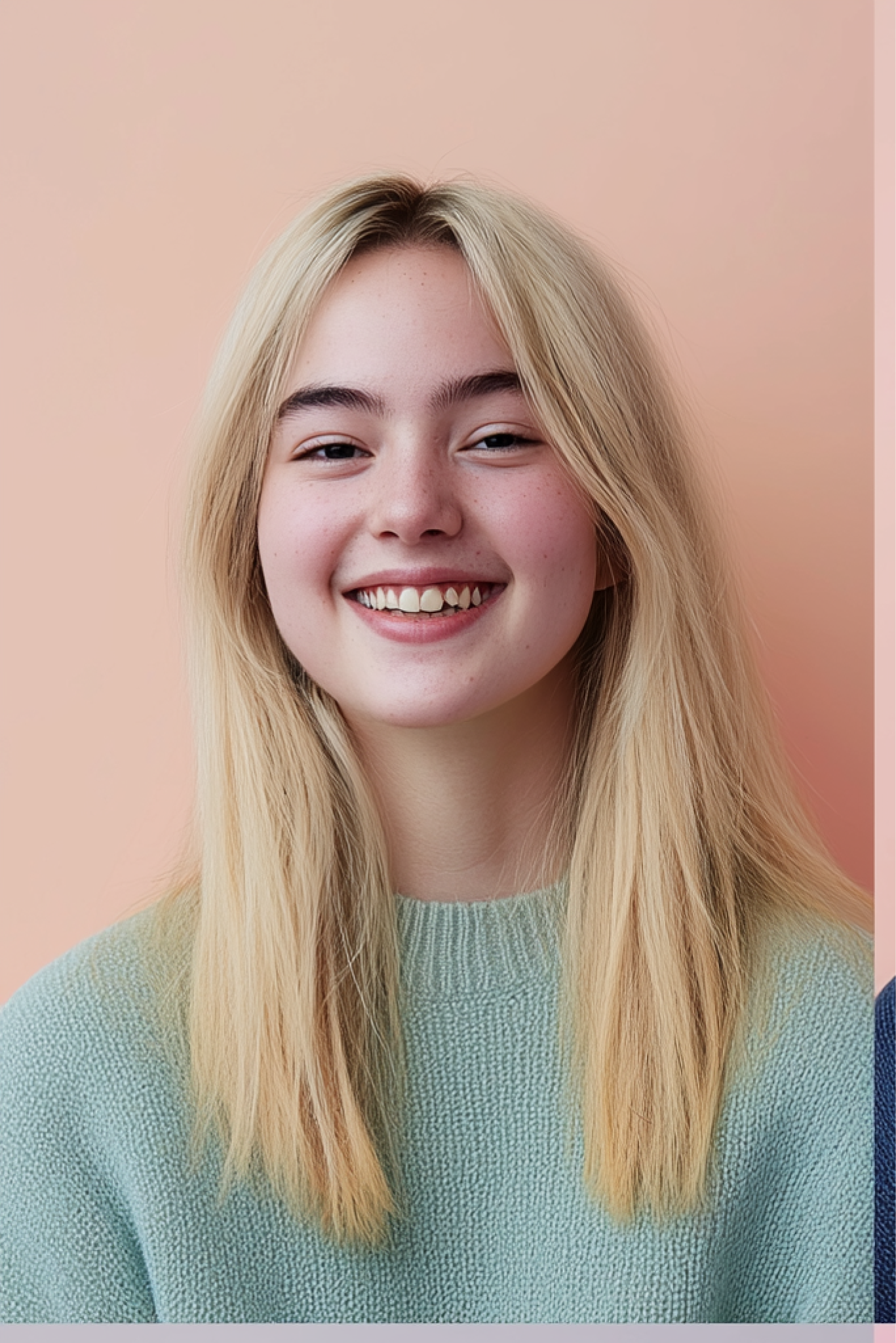 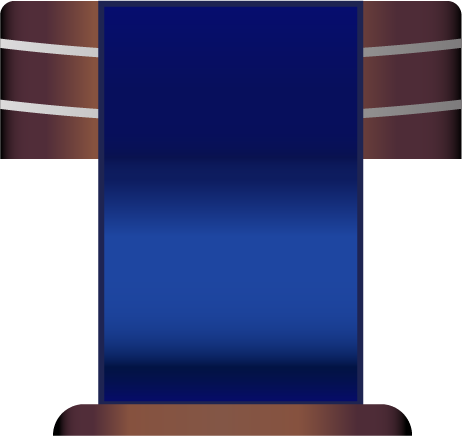 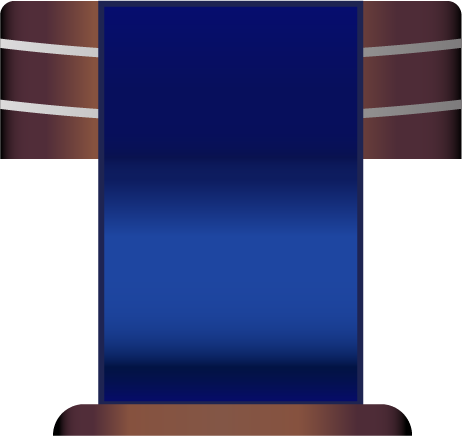 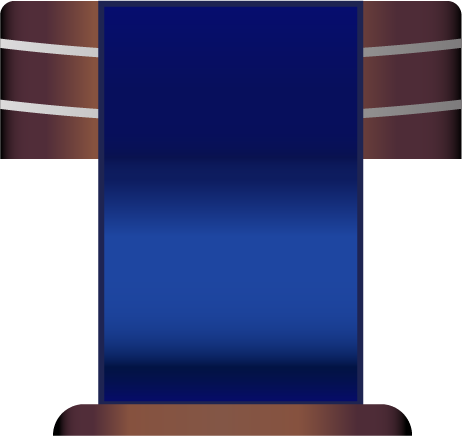 1000$
-200$
600$
Emily
Jacob
Sophia
Game Board
HISTORY
GEOGRAPHY
SCIENCE
CATEGORY 4
CATEGORY 5
CATEGORY 6
$200
$200
$200
$200
$200
$200
$400
$400
$400
$400
$400
$400
$600
$600
$600
$600
$600
$600
$800
$800
$800
$800
$800
$800
$1000
$1000
$1000
$1000
$1000
$1000
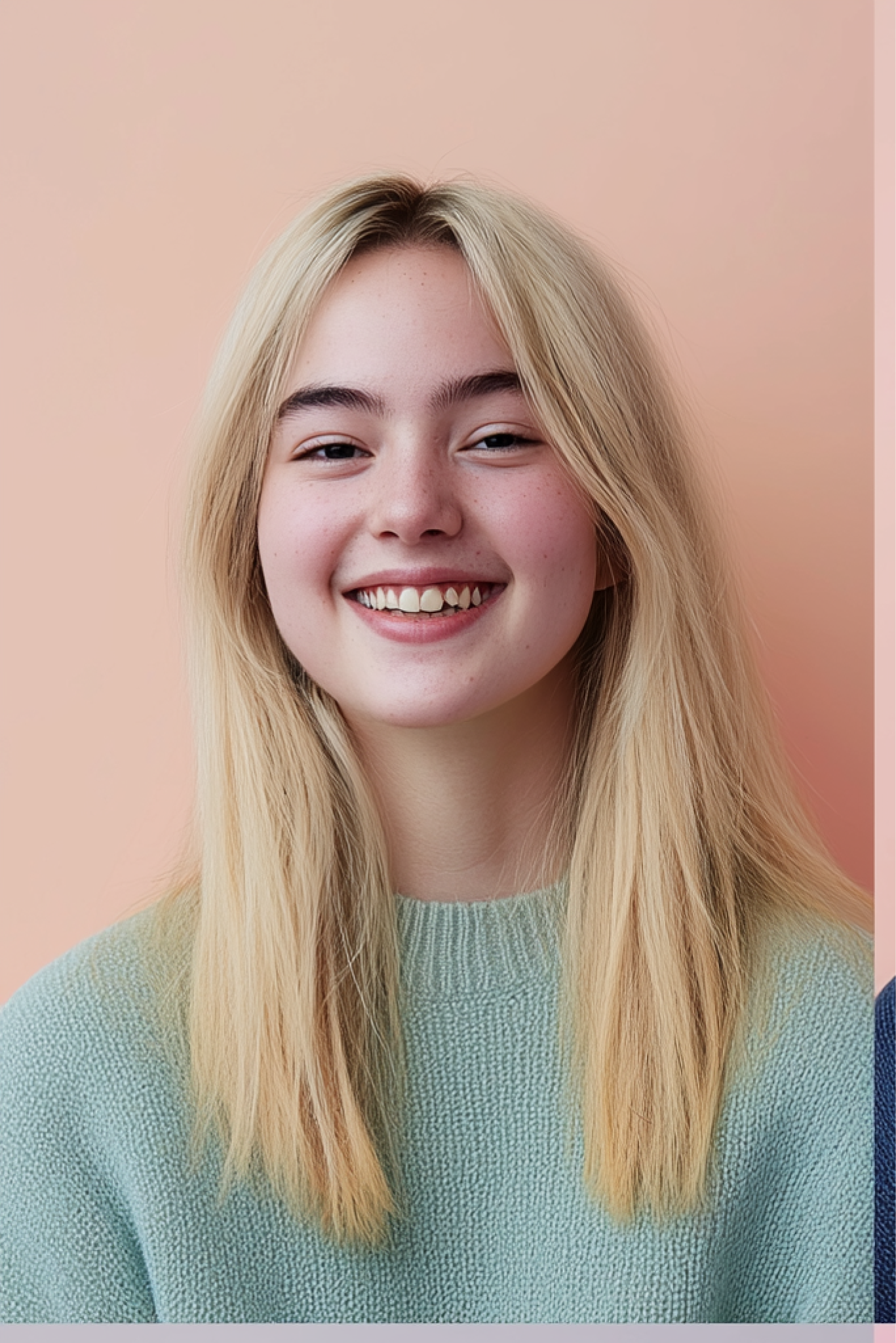 WINNER!
Player Points - 1000$
HISTORY
CATEGORY
History - 200$
THIS ANCIENT CIVILIZATION BUILT THE PYRAMIDS OF GIZA.
Game Board
Scoreboard
History - 200$
WHAT IS EGYPT?
Game Board
Scoreboard
History - 400$
WRITE A CLUE FOR 
THE CATEGORY HERE
Game Board
Scoreboard
History - 400$
WRITE THE ANSWER IN THE FORM OF A QUESTION HERE
Game Board
Scoreboard
History - 600$
WRITE A CLUE FOR 
THE CATEGORY HERE
Game Board
Scoreboard
History - 600$
WRITE THE ANSWER IN THE FORM OF A QUESTION HERE
Game Board
Scoreboard
History - 800$
WRITE A CLUE FOR 
THE CATEGORY HERE
Game Board
Scoreboard
History - 800$
WRITE THE ANSWER IN THE FORM OF A QUESTION HERE
Game Board
Scoreboard
History - 1000$
WRITE A CLUE FOR 
THE CATEGORY HERE
Game Board
Scoreboard
History - 1000$
WRITE THE ANSWER IN THE FORM OF A QUESTION HERE
Game Board
Scoreboard
GEOGRAPHY
CATEGORY
Geography - 200$
THIS CITY IS THE 
CAPITAL OF FRANCE.
Game Board
Scoreboard
Geography - 200$
WHAT IS PARIS?
Game Board
Scoreboard
Geography - 400$
WRITE A CLUE FOR 
THE CATEGORY HERE
Game Board
Scoreboard
Geography - 400$
WRITE THE ANSWER IN THE FORM OF A QUESTION HERE
Game Board
Scoreboard
Geography - 600$
WRITE A CLUE FOR 
THE CATEGORY HERE
Game Board
Scoreboard
Geography - 600$
WRITE THE ANSWER IN THE FORM OF A QUESTION HERE
Game Board
Scoreboard
Geography - 800$
WRITE A CLUE FOR 
THE CATEGORY HERE
Game Board
Scoreboard
Geography - 800$
WRITE THE ANSWER IN THE FORM OF A QUESTION HERE
Game Board
Scoreboard
Geography - 1000$
WRITE A CLUE FOR 
THE CATEGORY HERE
Game Board
Scoreboard
Geography - 1000$
WRITE THE ANSWER IN THE FORM OF A QUESTION HERE
Game Board
Scoreboard
SCIENCE
CATEGORY
Science - 200$
H2O IS THE CHEMICAL FORMULA FOR THIS.
Game Board
Scoreboard
Science - 200$
WHAT IS WATER?
Game Board
Scoreboard
Science - 400$
WRITE A CLUE FOR 
THE CATEGORY HERE
Game Board
Scoreboard
Science - 400$
WRITE THE ANSWER IN THE FORM OF A QUESTION HERE
Game Board
Scoreboard
Science - 600$
WRITE A CLUE FOR 
THE CATEGORY HERE
Game Board
Scoreboard
Science - 600$
WRITE THE ANSWER IN THE FORM OF A QUESTION HERE
Game Board
Scoreboard
Science - 800$
WRITE A CLUE FOR 
THE CATEGORY HERE
Game Board
Scoreboard
Science - 800$
WRITE THE ANSWER IN THE FORM OF A QUESTION HERE
Game Board
Scoreboard
Science - 1000$
WRITE A CLUE FOR 
THE CATEGORY HERE
Game Board
Scoreboard
Science - 1000$
WRITE THE ANSWER IN THE FORM OF A QUESTION HERE
Game Board
Scoreboard
NAME
CATEGORY 4
Category 4 - 200$
WRITE A CLUE FOR 
THE CATEGORY HERE
Game Board
Scoreboard
Category 4 - 200$
WRITE THE ANSWER IN THE FORM OF A QUESTION HERE
Game Board
Scoreboard
Category 4 - 400$
WRITE A CLUE FOR 
THE CATEGORY HERE
Game Board
Scoreboard
Category 4 - 400$
WRITE THE ANSWER IN THE FORM OF A QUESTION HERE
Game Board
Scoreboard
Category 4 - 600$
WRITE A CLUE FOR 
THE CATEGORY HERE
Game Board
Scoreboard
Category 4 - 600$
WRITE THE ANSWER IN THE FORM OF A QUESTION HERE
Game Board
Scoreboard
Category 4 - 800$
WRITE A CLUE FOR 
THE CATEGORY HERE
Game Board
Scoreboard
Category 4 - 800$
WRITE THE ANSWER IN THE FORM OF A QUESTION HERE
Game Board
Scoreboard
Category 4 - 1000$
WRITE A CLUE FOR 
THE CATEGORY HERE
Game Board
Scoreboard
Category 4 - 1000$
WRITE THE ANSWER IN THE FORM OF A QUESTION HERE
Game Board
Scoreboard
NAME
CATEGORY 5
Category 5 - 200$
WRITE A CLUE FOR 
THE CATEGORY HERE
Game Board
Scoreboard
Category 5 - 200$
WRITE THE ANSWER IN THE FORM OF A QUESTION HERE
Game Board
Scoreboard
Category 5 - 400$
WRITE A CLUE FOR 
THE CATEGORY HERE
Game Board
Scoreboard
Category 5 - 400$
WRITE THE ANSWER IN THE FORM OF A QUESTION HERE
Game Board
Scoreboard
Category 5 - 600$
WRITE A CLUE FOR 
THE CATEGORY HERE
Game Board
Scoreboard
Category 5 - 600$
WRITE THE ANSWER IN THE FORM OF A QUESTION HERE
Game Board
Scoreboard
Category 5 - 800$
WRITE A CLUE FOR 
THE CATEGORY HERE
Game Board
Scoreboard
Category 5 - 800$
WRITE THE ANSWER IN THE FORM OF A QUESTION HERE
Game Board
Scoreboard
Category 5 - 1000$
WRITE A CLUE FOR 
THE CATEGORY HERE
Game Board
Scoreboard
Category 5 - 1000$
WRITE THE ANSWER IN THE FORM OF A QUESTION HERE
Game Board
Scoreboard
NAME
CATEGORY 6
Category 6 - 200$
WRITE A CLUE FOR 
THE CATEGORY HERE
Game Board
Scoreboard
Category 6 - 200$
WRITE THE ANSWER IN THE FORM OF A QUESTION HERE
Game Board
Scoreboard
Category 6 - 400$
WRITE A CLUE FOR 
THE CATEGORY HERE
Game Board
Scoreboard
Category 6 - 400$
WRITE THE ANSWER IN THE FORM OF A QUESTION HERE
Game Board
Scoreboard
Category 6 - 600$
WRITE A CLUE FOR 
THE CATEGORY HERE
Game Board
Scoreboard
Category 6 - 600$
WRITE THE ANSWER IN THE FORM OF A QUESTION HERE
Game Board
Scoreboard
Category 6 - 800$
WRITE A CLUE FOR 
THE CATEGORY HERE
Game Board
Scoreboard
Category 6 - 800$
WRITE THE ANSWER IN THE FORM OF A QUESTION HERE
Game Board
Scoreboard
Category 6 - 1000$
WRITE A CLUE FOR 
THE CATEGORY HERE
Game Board
Scoreboard
Category 6 - 1000$
WRITE THE ANSWER IN THE FORM OF A QUESTION HERE
Game Board
Scoreboard